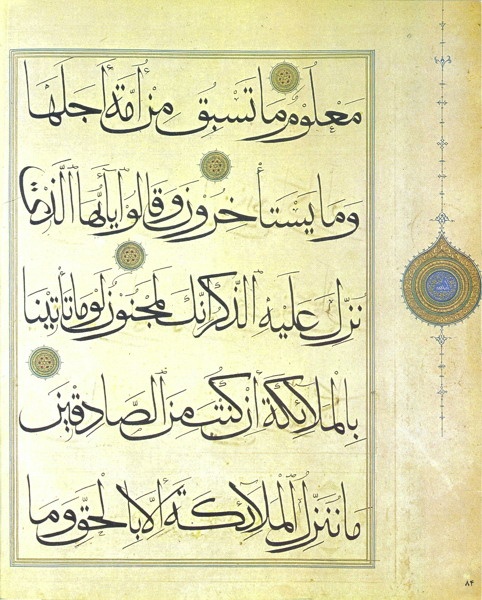 بسم الله الرحمن الرحیم
تدبر در سوره مبارکه

قلم
قرائت سوره قلم        7دقیقه و 48 ثانیه
صفحه 2
سیاق اول؛  آیات       1    تا    16
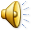 بِسْمِ اللَّهِ الرَّحْمنِ الرَّحيمِ
ن وَ الْقَلَمِ وَ ما يَسْطُرُونَ   ما أَنْتَ بِنِعْمَةِ رَبِّكَ بِمَجْنُونٍ   وَ إِنَّ  لَكَ لَأَجْراً غَيْرَ مَمْنُونٍ   
وَ إِنَّكَ لَعَلى‏ خُلُقٍ عَظيمٍ   فَسَتُبْصِرُ وَ يُبْصِرُونَ     بِأَيِّكُمُ الْمَفْتُونُ   
إِنَّ رَبَّكَ هُوَ أَعْلَمُ بِمَنْ ضَلَّ عَنْ سَبيلِهِ وَ هُوَ أَعْلَمُ بِالْمُهْتَدينَ    فَلا تُطِعِ الْمُكَذِّبينَ   
وَدُّوا لَوْ تُدْهِنُ فَيُدْهِنُونَ    وَ لا تُطِعْ كُلَّ حَلاَّفٍ مَهينٍ    هَمَّازٍ مَشَّاءٍ بِنَميمٍ   
مَنَّاعٍ    لِلْخَيْرِ  مُعْتَدٍ  أَثيمٍ    عُتُلٍّ بَعْدَ  ذلِكَ زَنيمٍ    أَنْ كانَ  ذا مالٍ وَ بَنينَ    
إِذا تُتْلى‏ عَلَيْهِ آياتُنا  قالَ   أَساطيرُ   الْأَوَّلينَ    سَنَسِمُهُ  عَلَى الْخُرْطُومِ   
صفحه 3
جهت  هدایتی  سیاق   اول
یاری رسول خدا صلی الله علیه و آله و سلم    برای   مقاومت در   برابر   فشارهای تبلیغاتی   ثروتمندان و  قدرتمندان   مکذب   قرآن
تو را به جنون متهم می کنند و هدفی جز عقب نشینی تو ندارند. هرگز عقب نشینی نکن.
صفحه 4
[Speaker Notes: صفحه بعد]
سیاق دوم، آیات  17   تا   33
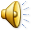 إِنَّا بَلَوْناهُمْ كَما بَلَوْنا أَصْحابَ الْجَنَّةِ إِذْ أَقْسَمُوا لَيَصْرِمُنَّها مُصْبِحينَ     وَ لا يَسْتَثْنُونَ    
فَطافَ عَلَيْها طائِفٌ مِنْ رَبِّكَ وَ هُمْ نائِمُونَ     فَأَصْبَحَتْ كَالصَّريمِ   فَتَنادَوْا مُصْبِحينَ    
أَنِ اغْدُوا عَلى‏ حَرْثِكُمْ إِنْ كُنْتُمْ صارِمينَ   فَانْطَلَقُوا وَ هُمْ يَتَخافَتُونَ    
أَنْ لا يَدْخُلَنَّهَا الْيَوْمَ عَلَيْكُمْ مِسْكينٌ     وَ غَدَوْا عَلى‏ حَرْدٍ قادِرينَ 
فَلَمَّا رَأَوْها قالُوا إِنَّا لَضَالُّونَ     بَلْ نَحْنُ  مَحْرُومُونَ     قالَ أَوْسَطُهُمْ أَ لَمْ أَقُلْ لَكُمْ لَوْ لا تُسَبِّحُونَ    
قالُوا سُبْحانَ رَبِّنا إِنَّا كُنَّا ظالِمينَ     فَأَقْبَلَ بَعْضُهُمْ عَلى‏ بَعْضٍ يَتَلاوَمُونَ  
قالُوا يا وَيْلَنا إِنَّا كُنَّا طاغينَ     عَسى‏ رَبُّنا  أَنْ يُبْدِلَنا خَيْراً مِنْها إِنَّا إِلى‏ رَبِّنا راغِبُونَ  
كَذلِكَ الْعَذابُ وَ لَعَذابُ الْآخِرَةِ أَكْبَرُ لَوْ كانُوا يَعْلَمُونَ    
صفحه 5
جهت هدایتی سیاق دوم
اطمینان   بخشی    به   رسول خدا صلی الله علیه و آله و سلم     برای   مقاومت 
            در برابر    مکذبان متکی بر ثروت  و قدرت
ثروت  و قدرتشان، دست مایه ابتلای   آنان است   و نمی توانند   برای   عاجز کردن  خدا از آن استفاده کنند. مانند   صاحبان   باغ      که   محروم شدند.
صفحه 6
سیاق سوم، آیات    34     تا    50
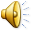 إِنَّ  لِلْمُتَّقينَ عِنْدَ رَبِّهِمْ جَنَّاتِ النَّعيمِ   أَ فَنَجْعَلُ الْمُسْلِمينَ كَالْمُجْرِمينَ   ما  لَكُمْ كَيْفَ تَحْكُمُونَ  
أَمْ لَكُمْ كِتابٌ فيهِ  تَدْرُسُونَ   إِنَّ  لَكُمْ فيهِ لَما  تَخَيَّرُونَ  
أَمْ  لَكُمْ  أَيْمانٌ عَلَيْنا بالِغَةٌ  إِلى‏ يَوْمِ الْقِيامَةِ  إِنَّ  لَكُمْ لَما تَحْكُمُونَ   سَلْهُمْ  أَيُّهُمْ  بِذلِكَ زَعيمٌ   
أَمْ  لَهُمْ شُرَكاءُ فَلْيَأْتُوا بِشُرَكائِهِمْ إِنْ كانُوا صادِقينَ   يَوْمَ يُكْشَفُ عَنْ ساقٍ وَ يُدْعَوْنَ إِلَى السُّجُودِ فَلا يَسْتَطيعُونَ  
خاشِعَةً  أَبْصارُهُمْ  تَرْهَقُهُمْ  ذِلَّةٌ  وَ قَدْ كانُوا يُدْعَوْنَ إِلَى السُّجُودِ  وَ هُمْ  سالِمُونَ  
فَذَرْني‏ وَ مَنْ  يُكَذِّبُ  بِهذَا الْحَديثِ  سَنَسْتَدْرِجُهُمْ مِنْ حَيْثُ لا يَعْلَمُونَ   وَ أُمْلي‏ لَهُمْ  إِنَّ كَيْدي مَتينٌ  
أَمْ  تَسْئَلُهُمْ  أَجْراً  فَهُمْ  مِنْ  مَغْرَمٍ  مُثْقَلُونَ   أَمْ  عِنْدَهُمُ  الْغَيْبُ  فَهُمْ  يَكْتُبُونَ  
فَاصْبِرْ  لِحُكْمِ رَبِّكَ  وَ لا تَكُنْ كَصاحِبِ  الْحُوتِ إِذْ نادى‏ وَ هُوَ مَكْظُومٌ  
لَوْ لا  أَنْ  تَدارَكَهُ  نِعْمَةٌ  مِنْ  رَبِّهِ  لَنُبِذَ  بِالْعَراءِ وَ هُوَ مَذْمُومٌ   فَاجْتَباهُ  رَبُّهُ  فَجَعَلَهُ  مِنَ الصَّالِحينَ   
صفحه 7
جهت هدایتی سیاق سوم
تهدید    مکذبان قرآن به استدراج  و دعوت پیامبر   صلی الله علیه و آله و سلم   به صبر
ثروت و قدرت رو به افزایش آنان، تنها   نشانه  استدراج  و  املاء  و    کید   خداست نه دلیل برتری عاقبت آنان از مسلمانان متقی
صفحه 8
سیاق چهارم، آیات    51تا  52
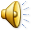 وَ إِنْ يَكادُ   الَّذينَ كَفَرُوا  لَيُزْلِقُونَكَ بِأَبْصارِهِمْ 
لَمَّا  سَمِعُوا  الذِّكْرَ وَ يَقُولُونَ  إِنَّهُ    لَمَجْنُونٌ  
وَ ما هُوَ إِلاَّ  ذِكْرٌ  لِلْعالَمينَ  
صفحه 9
جهت  هدایتی  سیاق  چهارم
باز هم   حیرت زده  و  عصبانی تو   را   مجنون می خوانند در   حالی    که  قرآن   ذکری    برای   جهانیان  است.
صفحه 10
نمودار هدایتی سوره
یاری رسول خدا صلی الله علیه و آله و سلم    برای   مقاومت در   برابر   فشارهای تبلیغاتی   ثروتمندان و  قدرتمندان   مکذب   قرآن
سیاق اول
1    تا       16
اطمینان بخشی    به   رسول خدا صلی الله علیه و آله و سلم     برای   مقاومت   در برابر    مکذبان متکی بر ثروت  و قدرت
سیاق دوم
17    تا    33
تهدید    مکذبان قرآن به استدراج  و دعوت پیامبر   صلی الله علیه و آله و سلم   به صبر
سیاق سوم
34   تا    50
باز هم   حیرت زده  و  عصبانی تو   را   مجنون می خوانند در   حالی    که  قرآن   ذکری    برای   جهانیان  است.
سیاق چهارم 
51تا    52
صفحه 11
جهت  هدایتی  سوره
مقابله الهی   با تلاش   ثروتمندان  و قدرتمندان   مکذب 
برای منفعل کردن   پیامبر صلی الله علیه و آله و سلم در  رسالت  قرآنی اش
صفحه12